Enseigner la CyberSécurité en section de technicien supérieur SIO
Roger Sanchez
Délimiter
Blocs 1 et 2 				Bloc 3

	Bienveillance 			Malveillance

	Sureté / Qualité			Sécurité
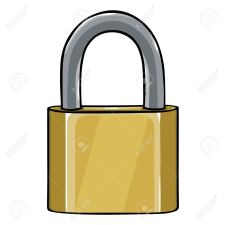 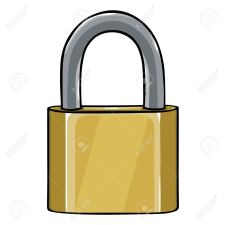 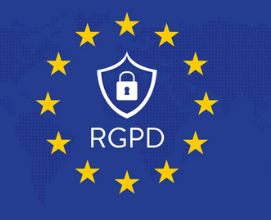 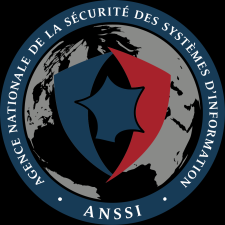 [Speaker Notes: Si on tape le mot cybersécurité sur un moteur de recherche et qu'on demande des images, c'est l’image du cadenas qui domine ( Le cadenas htpps).  .
Dans le cadenas il y a une notion de  fermeture mais bien sûr on pense tout de suite à fracture. 
Mettre un cadenas à une porte ce n'est pas faire de la cybersécurité c'est juste indiquer aux personnes bienveillantes que l'accès est réservé. La plupart des personnes respectent cette interdiction.
Faire de la cybersécurité c'est étudier comment une personne, une organisation malveillante peut éventuellement voler la clé ou casser le cadenas ou passer par la fenêtre, trouver une porte dérobée, ou bien tout simplement être déjà à l’intérieur, etc. 
Donc faire de la cybersecurité c’est mettre en place ce que l'état de l'art préconise pour éviter la malveillance si on peut, identifier l’auteur de l’action, et éventuellement réparer ou colmater les brèches.
Mais c’est aussi, si cette personne pénètre, réduire ses possibilités de nuisance notamment sur les données sensibles. 
Parmi les données sensibles, il y a les données à caractère personnel pour lesquelles se posent aussi des questions de libertés publiques fortement règlementées aujourd'hui par une directive européenne introduite dans le droit français  le RGPD . 
si la sécurité informatique se définit par rapport à la malveillance, on considère, dans le bloc 3,  comme malveillance par rapport à un individu le non respect de ses droits, ce qui implique des règles à mettre en œuvre notamment dans le développement d’applications  En effet on peut mettre des cadenas pour empêcher d’entrer et ne pas respecter en interne la règlementation.

La sureté (en développement on utilise plutôt le mot qualité) met en place en respectant les bonnes pratiques des infrastructures et des applications performantes et résilientes pour un environnement bienveillant. 
La sécurité protège contre les malveillances.
La sécurité vient compléter la sureté.
Ce qui définit le bloc 3 c’est la lutte contre la malveillance  Anticiper la malveillance, détecter la malveillance, traiter la malveillance]
Progresser
Sécurité associée au métier  préoccupation permanente tout au long de la formation parce que permanente dans le métier 

Le bloc 3 commence dès le 1er semestre  on partira des usages des étudiants pour s’élever peu à peu aux responsabilités du métier 

Le bloc 3 est commun en 1ère année  on construit une culture et des pratiques communes
 
Le bloc 3 est spécifique à l’option en 2ème année  la sécurité complète le cœur de métier mais ne le remplace pas

La sécurité ce n’est pas qu’une technique  les enseignements de CEJM et CEJMA  constituent un appui important
[Speaker Notes: On veut construire une compétence sécurité associée au métier c’est pourquoi on commence au plus tôt. Cette préoccupation est permanente tout au long  de la formation.
 
Le premier semestre doit prendre appui sur les usages des étudiants pour introduire la protection des données personnelles, objet du RGPD et commencer à construire des compétences opérationnelles autour de la sécurité du poste de travail. L’identité numérique et la preuve introduiront les éléments de base de la sécurité (mesures de sécurité nécessaires aux services de sécurité) qui seront approfondis dans les 2 années. 

Le bloc 3 démarre dès le premier semestre. Les 2 premiers semestres sont communs, les 2 derniers semestres sont spécifiques à l’option.  
Le tronc commun est neutre par rapport au choix de l’option. L’étudiant/apprenti ne doit pas associer les compétences enseignées à l’une ou l’autre option. Il doit percevoir ces compétences comme nécessaires à un.e technicien.ne informatique dans l’exercice de son métier en répondant aux exigences de sécurité.  


À l’issue de la première année, l’étudiant doit, à l’aide de ce vocabulaire, pouvoir conceptualiser les enjeux principaux de la sécurité et apporter des réponses opérationnelles aux risques connus concernant, entre autres, le poste de travail et les services en ligne dans le respect de la réglementation. 
La deuxième année mobilisera ce vocabulaire dans le cadre de la spécialité choisie. 

Le cœur de métier ça reste pour SISIR l’infrastructure d’interconnexion et les systèmes et pour SLAM le développement d’applications. 
Notamment pour SLAM, il ne s’agit pas de fournir des compétences SISR voire DEVOPS mais de fournir les compétences permettant de prendre en compte la préoccupations de la sécurité dans toutes les phases d’un développement, la conception, les données, le code , les tests , le déploiement la maintenance, etc.  Et le première des compétences c’est de  savoir développer et donc de pouvoir participer à la vérification d’un développement.

Pour les SISR , la question se pose moins, mais on comprend bien que pour détecter une intrusion dans un réseau ou un système, on doit disposer des compétences fondamentales sur les réseaux et les systèmes.  

 La sécurité ne peut se réduire simplement à cela. La réglementation fixe des obligations. Les enjeux économiques associés sont importants. Elle devient une préoccupation majeure du management. C’est pourquoi le bloc 3 s’appuiera en permanence sur les apports CEJM (voir le  guide d’accompagnement CEJM), enrichis par l’enseignement spécifique de CEJMA.]
Enseigner
On ne forme pas des experts en sécurité mais des techniciens supérieurs développeurs et réseaux qui intègrent la sécurité systématiquement dans leurs activités 
Beaucoup d’éléments du bloc 3 sont déjà présents de manière diffuse dans le référentiel actuel 
Le regroupement dans un seul bloc facilite la progression 
Sujet stimulant pour nos étudiants  motivation supplémentaire pour les enseignements professionnels 
SISR  poursuite d’une orientation 
SLAM  le respect du RGPD s’insère naturellement dans nos enseignements actuels
Prof d’info c’est un renouvellement permanent mais pas immédiat  temps + ressources
[Speaker Notes: Faisabilité du bloc3
Bac +2 et cœur de métier 
Créer un comportement vigilant
On ne part pas de rien 

Hachage, cryptographie, certificat ,  protection du poste de travail, protocoles sécurisés, framework d’authentification, token ….
Défier les étudiants 
Motivation pour les cours  quand j’étais prof réseau, avant l’examen, je révisais les protocoles de base à travers un cours sur la sécurité
Prof d’info c’est un renouvellement permanent mais pas immédiat  il faut se donner du temps et s’appuyer sur toutes les ressources disponibles 

Olivier Levillain ANSSI + CyberEdu + maître de conférences à Télécom SudParis  sécurité et nécessité d’une formation 
Sebastien Dupent Consultant CyberCiminalité + Ingénieur de recherche + prof BTS SIO  A partir d’une étude rapide du référentiel de ses connaissances en sécurité 
Et de sa jeune expérience de prof SIO comment il traiterait le référentiel .  
On a su faire, on sait faire, on saura faire 

On a su passer du cobol à l’objet, au framework, au web à la technologie mobile . On a su passer de iPX/SPX non routable à la tolérance de panne, la virtualisation la répartition de charges, les LAN et les VPN …. On aune expertise de l’apprentissage informatique avec un public parfois difficile. Je n’ai aucun doute sur le fait qu’on parviendra à cela.  Et si parfois l’institution ignore que la formation informatique existe, nous nous pouvons être fier de ce que nous portons depuis des années.]